MANAGING HOSPITALITY
MANAGING HOSPITALITY
Hoe doe je dat?
HOSPITALITY
Wat is gastvrijheid voor jou?
HOSPITALITY
Schijf gedurende 2 minuten zo veel mogelijk woorden op die voor jou zeggen wat is gastvrijheid is?
HOSPITALITY
Resultaten:
HOSPITALITY
Conclusie?
HOSPITALITY
=
subjectief
KENNEN JULIE DEZE NOG?
beleving
ontvanger
aanbieder
horecabedrijf
gast
Product
Behoeft-
en
Doelstellingen
Gedrag
Omge-
ving
Geld
Gastvrijheidsmodel
Gastvrijheidsbeleving

De gastvrijheid wordt door een gast genoten of beleefd.
Gastvrijheidsmodel
Gastvrijheidsbeleving


Verwachtingspatroon
Gastvrijheidsmodel
beleving
ontvanger
aanbieder
horecabedrijf
gast
Product
Behoeft-
en
Doelstellingen
Gedrag
Omge-
ving
Geld
Gastvrijheidsmodel
Samenvatting:

Een beleving van gastvrijheid onstaat wanneer een ontvanger van gastvrijheid een aanbod van gastvrijheid ondergaat.
MANAGING HOSPITALITY
Hoe doe je dat?
Gastvrijheidsmodel
Indien 

verwachting = gebodene
= gevoel van gastvrij
Gastvrijheidsmodel
Indien 

verwachting = gebodene
= gevoel van ongastvrijheid
Gastvrijheidsmodel
In het gevoel tussen gastvrij en ongastvrij zit weinig speelruimte: het is zwart wit.

Het is daarom van belang voor de aanbieder dat hij de behoeften en doelstellingen van zijn gasten heel goed kent.
Gastvrijheid
Beleving is afhankelijk de behoefte en de doelstellingen.

Heeft een zakenman dezelfde behoeftes en doelstellingen als een toerist in een hotel aan de kust?
Gastvrijheidsmodel
beleving
ontvanger
gast
Behoeft-
en
Doelstellingen
Gastvrijheid
Beleving is afhankelijk van het ‘product’ dat wordt gekozen in functie van de behoeften en doelstellingen.

Of verwacht men dezelfde service?
Gastvrijheid
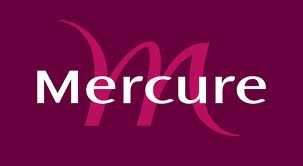 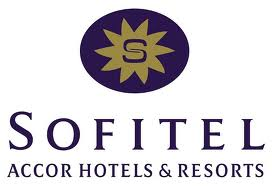 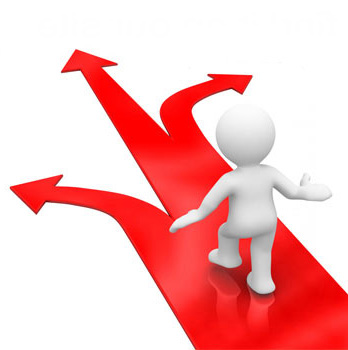 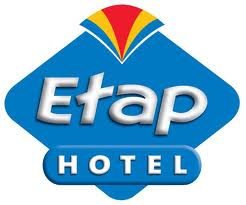 SERVICE
Wat is service voor jou?

Maak een lijstje.
SERVICE
Impact van slechte service
SERVICE
Impact van slechte service

Ontevreden gasten
SERVICE
Impact van slechte service

Ontevreden gasten

Hiervan klaagt maar 4%
SERVICE
Impact van slechte service
Ontevreden gasten
Hiervan klaagt maar 4%

Of voor iedere persoon die klaagt zijn er 26 anderen die niet klagen waarvan 6 met een ernstige klacht.
SERVICE
Impact van slechte service

Negatieve ervaringen worden aan 7 tot 20 personen doorverteld.

1 persoon klaagt, wil dus zeggen 9 niet.
Vertellen dit 20 * door= 180 + 9=189
189 *365= 68.985 ontevreden gasten!
SERVICE
Impact van slechte service

68.985 

negatieve indrukken!
SERVICE
Verantwoordelijkheid van al het personeel

Van management tot kamermeisje
SERVICE
Management en eigenaar is verantwoordelijk voor het beschikbaar stellen van middelen.
SERVICE
Stap 1.

Service strategie
SERVICE
Stap 1.
Service strategie

Wie zijn je gasten en welke behoeften en doelstellingen hebben ze?
SERVICE
Stap 1.
Service strategie ontwikkeling:
De wil om service te verlenen 
Een programma maken
Personeel trainen
Financiële middelen
SERVICE
Stap 2.

TQM
SERVICE
Stap 2.
TQM
Maak gebruik van je personeelsleden. Zij werken in het veld en weten heel veel.

Betrokkenheid wordt veel groter en inplementering makkelijker.
SERVICE
Stap 3.

Ontwikkel een service management programma
SERVICE
Stap 3.
Ontwikkel een service management programma
Bekijk waar het fout kan gaan. Start bij het eerste contact/indruk; reclame, telefoon, website etc tot en met het vertrek en verder….
SERVICE
Stap 4.

Meet en analyseer de gasttevredenheid

HOE?

METEN IS WETEN
SERVICE
Stap 4.
Meet en analyseer de gasttevredenheid
HOE?

GSTS
Comment Cards(niet meer actueel)
Mistery shopper
Reviews
SERVICE
Stap 4.
Meet en analyseer de gasttevredenheid
Reviews
Tripadvisor, Booking.com, Zoover, Holiday Checkers etc.
SERVICE
Stap 4.
Meet en analyseer de gasttevredenheid
Reviews:
54% van de bezoekers hechten belang aan de reviews
12% vinden het zelfs zeer belangrijk
SERVICE
Stap 4.
Meet en analyseer de gasttevredenheid
Reviews
Reageer op de reviews. 
Potentiële gasten zien dat je de opmerkingen serieus neemt.

Olery
SERVICE
Stap 4.
Meet en analyseer de gasttevredenheid

Leer uit de commentaren van je gasten en handel ernaar.
SERVICE
Stap 5.
HOE MANAGE JE GASTVRIJHEID?
SERVICE
Stap 5.
HOE MANAGE JE GASTVRIJHEID?

Selecteer het juiste personeel
Train je personeel
Empowerment
SERVICE
Stap 5.
HOE MANAGE JE GASTVRIJHEID?

Gebruik de feedback van je gasten
Gebruik de informatie van je personeel
Employee attitude survey
Motiveer je personeel (tevreden personeel zorgt voor tevreden gasten
SERVICE
Stap 6.

EVALUEER JE RESULTATEN